برخورد با هر یک از شکایات شایع در مراجعین خانه بهداشت و درمان های ساده علامتی
رویکرد به شکایات شایع و درمان های ساده علامتی
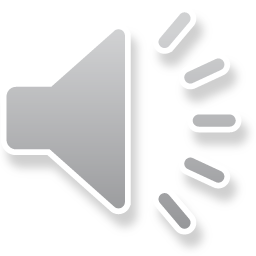 1
مشخصات سند
مشخصات مدرس
مشخصات بسته آموزشی
تصویر پرسنلی مدرس:



نام و نام خانوادگی مدرس: فیروزه مشایخی
مدرک تحصیلی: کاردان بهداشت خانواده
موقعیت اشتغال سازمانی مدرس: مربی بهداشت خانواده مرکز آموزش بهورزی شهرستان اراک دانشگاه علوم پزشکی و خدمات بهداشتی درمانی اراک
حیطه درس: رویکرد به شکایات شایع و درمان های ساده علامتی
تاریخ آخرین بازنگری: 1399/05/20
نوبت تهیه: 2
نام فایل: SH-roykard-be-shekayate-shaye va-darmanhae-sade-alamati-edit2
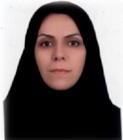 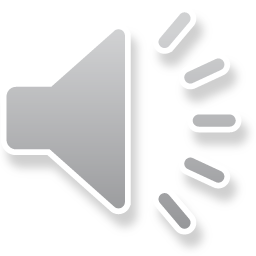 2
اهداف آموزشی
پس از مطالعه این فصل انتظار می رود بتوانید:
از بیماران مبتلا به سردرد، شرح حال صحیحی بگیرید.
بیماران را به طور صحیح معاینه کنید.
درمان و مراقبت لازم را در مورد بیماران انجام دهید.
آموزش های لازم را جهت بیماران شرح دهید.
موارد ارجاع (فوری و غیرفوری) را در بیماران مبتلا به سردرد بیان کنید.
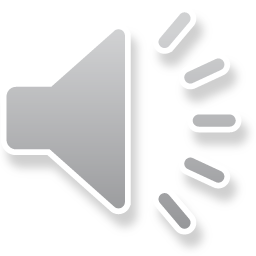 3
فهرست عناوین
مقدمه
انواع سردرد
سردرد تنشی
سردرد میگرنی
سردرد خوشه ایشرح حال و ارزیابی بیمار مبتلا به سردرد
معاینات
طبقه بندی و درمان بیماران مبتلا به سردرد
تشخیص سردرد
نکات مهم
خلاصه مطالب و نتیجه گیری
پرسش و تمرین
فهرست منابع
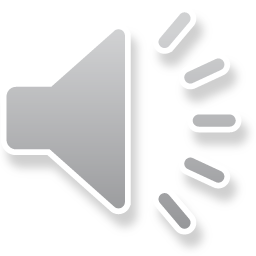 4
مقدمه
تقریبا همه افراد هر از گاهی دچار سردردهای خفیف تا متوسطی شده که به تدریج ایجاد وبعد از چند ساعت برطرف می شوند، سردردها از جمله شایع ترین شکایات پزشکی هستند و می توانند به عنوان یکی از علائم بیماری ها به شمار روند و ممکن است با هیچ گونه ضایعه ای همراه نبوده و یا این که برعکس از تظاهرات یک بیماری شدید یا خطرناک باشند. بیشتر سردردها موقتی و زودگذرند ولی بعضی از آن ها نیز مزمن هستند و در طی چند ماه یا چند سال بارها و به طور مکرر عود می نمایند.
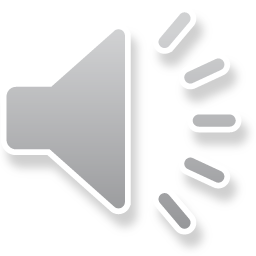 5
انواع سردرد
شایع ترین سردردها سه دسته تقسیم می باشند:
 سردرد تنشی
سردرد میگرنی
سردرد خوشه ای
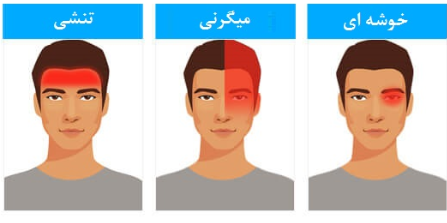 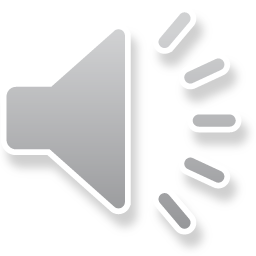 6
سردرد تنشی
این نوع سردرد شایع ترین نوع سردرد بوده و علت آن هنوز مشخص نشده ولی محرک هایی بالقوه شامل استرس، افسردگی، اضطراب، وضعیت نامتناسب بدنی، کارکردن در وضعیت غیر صحیح در ایجاد آن دخالت دارند. سردرد تنشی عموما درد منتشر خفیف تا متوسطی است که اکثر مردم آن را به صورت احساس وجود یک باند سفت دور سر تعریف می کند  و معمولا با ناراحتی یا فشار مبهمی در ناحیه پیشانی، پوست سر یا پشت گردن همراه است.
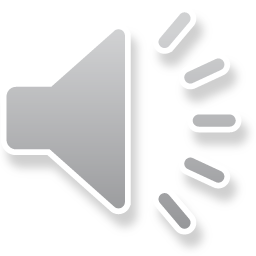 7
سردرد میگرنی
به علت گشادي ، فشردگی ، ادم و التهاب سرخرگ هاي داخلی یا خارجی جمجمه ایجاد می شود. میگرن یک نوع سردرد زق زق کننده شدید است که غالبا فقط در یک طرف سر پیدا می شود حملات میگرن ممکن است به طور مکرر یا به فاصله چند ماه پیش آید . سردرد میگرنی مشخص ، با تار شدن بینایی ، دیدن نقطه هاي نورانی عجیب یا کرختی دست و پا آغاز می شود سپس به دنبال آن سر درد شدیدي پیش می آید که ساعت ها طول می کشد و اغلب با تهوع و اختلالات گذرای بینایی همراه هستند. میگرن بسیار دردناك است اما خطرناك نیست و غالبا فرد بیمار زمان شروع حملات میگرن را احساس می کند.
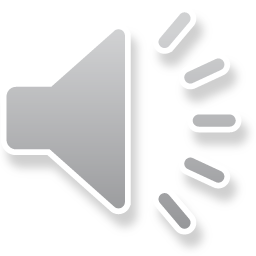 8
سردرد خوشه ای
یکی از دردناک ترین انواع سردرد است، خصوصیات برجسته این سردردها حملات با الگوهای گردشی یا خوشه ای است، یک دوره از حملات که به آن دوره خوشه ای می گویند ممکن است از هفته ها تا ماه ها طول بکشد و پس از آن دوره بهبودی وجود دارد. سردرد به طور تیپیک هر روز و یا چند بار در روز وجود دارد. علت ایجاد آن مشخص نبوده ولی احتمالا مشکلات هیپوتالاموس در ایجاد آن نقش دارد سایر عوامل موثر ایجاد سردرد خوشه ای هورمون ها و تغییر در سطح برخی از مواد شیمیایی ناقل در مغز مانند سروتونین است. این بیماری دارای علائمی چون درد ثابتی در داخل یا اطراف یک چشم و یا یک طرف سر است که معمولا به صورت مجموعه یا سریالی اتفاق می افتد.
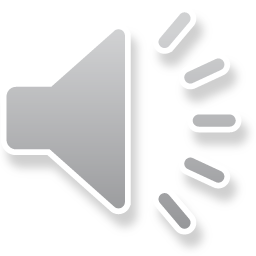 9
شرح حال و ارزیابی بیمار مبتلا به سردرد
در هنگام مراجعه بیمار مبتلا به سردرد، سوالات زیر پرسیده شود.
چه عواملی باعث سردرد می شود؟
آیا بیمار علاوه بر سردرد، دمای بدن 38 درجه سانتی گراد یا بیشتر دارد؟
این سردردها هر چند وقت یک بار اتفاق می افتد؟
آیا سردرد بیمار شدید بوده و به طور ناگهانی و طی چند دقیقه ایجاد شده است؟
آیا بیمار احساس تهوع و استفراغ دارد و دچار تاری دید شده است؟
آیا بیمار بیشتر درد را در ناحیه شقیقه ها احساس می کند و شقیقه ها نسبت به لمس کردن حساس هستند؟
آیا بیمار قبل از شروع سردرد دچار مشکل بینایی شده است؟
آیا سردرد بیمار با خم کردن سر بدتر می شود؟
آیا سردرد بیمار پس از مطالعه و انجام کارهای ظریف ایجاد می شود؟
بیمار سردرد شدید با نشانه های خطر (بثورات پوستی، خواب آلودگی یا منگی، ضعف در یک اندام، تاری دید، از دست رفتن هوشیاری) دارد؟
آیا بیمار دچار بدخوابی شده و تحت فشار و استرس عصبی می باشد؟
آیا بیمار دارو مصرف می کند؟
آیا بیمار زن باردار است؟
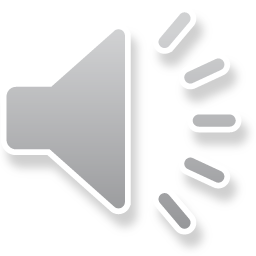 10
معاینات
بررسی حال عمومی و کنترل علایم حیاتی
معاینه پوست
معاینه چشم در صورت نیاز
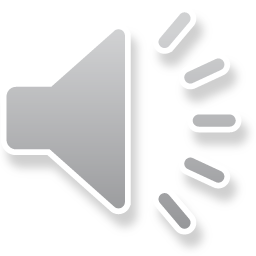 11
طبقه بندی و درمان بیماران مبتلا به سردرد
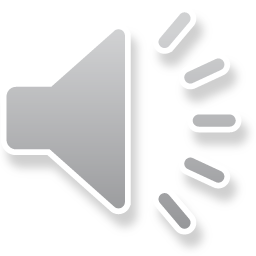 12
طبقه بندی و درمان بیماران مبتلا به سردرد
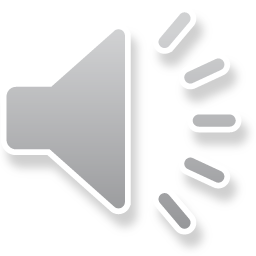 13
تشخیص سردرد
تشخیص سردرد به طور کلی مبتنی بر شرح حال طبی و معاینه است.
آزمون های تشخیصی شامل سی تی اسکن، ام آر آی و عکس رادیولوژی     می باشد. ضمنا پزشک ممکن است برای تائید تشخیص به آزمایشات دیگری مثل نمونه برداری از مایع مغزی-نخاعی نیاز داشته باشد.
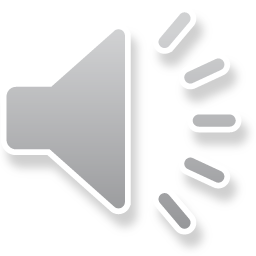 14
نکات مهم
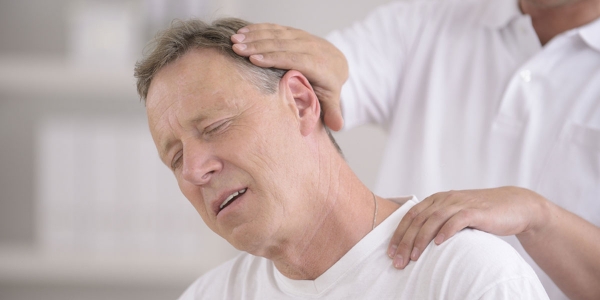 در حالت عادي گردن داراي حرکاتی نرم است و به خوبی به طرف جلو و عقب و طرفین حرکت می کند و یا شما می توانید آن را حرکت دهید ولی در بعضی از بیماری ها عضلات گردن سفت شده و به سختی می توانید این حرکات را به گردن بدهید در برخی موارد سردرد، لازم است بیماران را از نظر سفتی گردن به شرح زیر معاینه کنید:
براي بررسی سفتی گردن ، بیمار را روي تخت به پشت بخوابانید ، یک دست خود را به زیر سر او بگذارید و سعی کنید که گردن او را به جلو خم کنید ، اگر بدون مقاومت و ناراحتی گردن خم شد سفتی عضلات گردن وجود ندارد و گردن سالم است ولی اگر با مقاومت روبرو شدید و حرکت گردن نرمی و حالت عادي خود را نداشت و یا انجام این حرکت براي بیمار خیلی ناراحت کننده بود ممکن است سفتی عضلات گردن وجود داشته باشد که نشانه بیماري است . اگر سفتی گردن خیلی زیاد باشد در موقع انجام معاینه فوق ممکن است تنه بیمار همراه سر و گردن از روي تخت بلند شود .
در افراد بالغ می توانید از بیمار بخواهید که سعی کند بدون باز کردن دهان چانه را به سینه خود نزدیک نماید . اگر به راحتی نتوانست که چانه خود را به سینه برساند یا این که ضمن حرکت ناراحت شد ممکن است به علت سفتی گردن باشد که نشانه بیماري است.
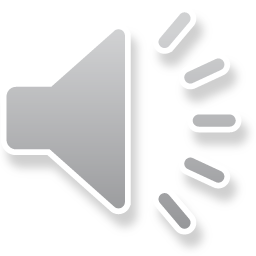 15
نکات مهم
اگر فردی بیشتر روزها سردرد داشته باشد به آن سردرد مزمن روزانه گفته می شود.
عوامل زیادی می توانند محرک شروع سردرد باشند، سردردها به خصوص میگرن ها در بعضی زنان قبل یا حین دوره قاعدگی اتفاق می افتد این سردردها به علت نوسانات هورمونی است. سردردهای ناشی از افزایش فشارخون در هنگام بیدار شدن از خواب در صبح رخ داده اما ناشایع است. سردرد در زنان باردار نیاز به بررسی دارد.
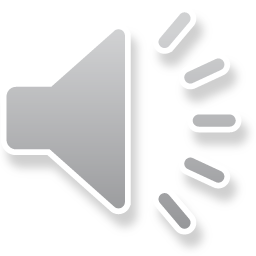 16
خلاصه مطالب و نتیجه گیری
سه نوع از شایع ترین سردردها که درد های متفاوتی ایجاد می کنند درد ناشی از سردرد تنشی، که معمولا مبهم و درهم فشارنده بوده و ممکن است پیشانی، پوست سر، شقیقه ها یا پشت گردن را درگیر کند. میگرن بیشتر در یک طرف سر ایجاد می شود و سردردهای خوشه ای معمولا در یک طرف سر اتفاق   می افتد و یا به صورت درد خنجری در یک چشم تظاهر پیدا می کند.
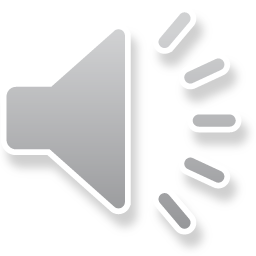 17
پرسش و تمرین
نحوه گرفتن شرح حال بیمار مبتلا به سردرد را توضیح دهید.
در حضور مربی و با ایفای نقش یک بیمار مبتلا به سردرد را معاینه و درمان و در صورت نیاز ارجاع دهید.
سردردهای شایع منطقه تحت پوشش خود را بررسی و لیست نمایید.
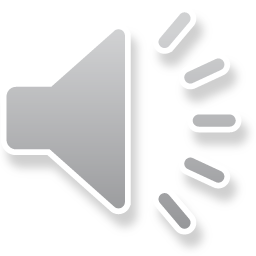 18
فهرست منابع
فولادبند، ف. درمان های ساده علامتی، شیراز، انتشارات نوید شیراز، 1384
آرزومانیانس، س. بدیعی، م. و همکاران. مجموعه کامل دروس پرستاری، تهران، انتشارات بشری، 2016
لیتین، الف. جلد اول کتاب جامع سلامت خانواده، تهران، انتشارات تیمورزاده، 1395
لیتین، الف. جلد دوم کتاب جامع سلامت خانواده، تهران، انتشارات تیمورزاده، 1395
19
لطفا نظرات و پیشنهادات خود پیرامون این بسته آموزشی را به آدرس زیر ارسال کنید.
دانشگاه علوم پزشکی و خدمات بهداشتی درمان اراک
firuzemashayekhi@gmail.com
20